Future Simple TenseБудущее Простое Время
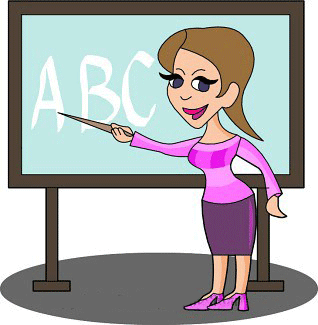 Цель урока:
Познакомить учащихся с новым грамматическим материалом, активизировать использование нового грамматического времени в речи.
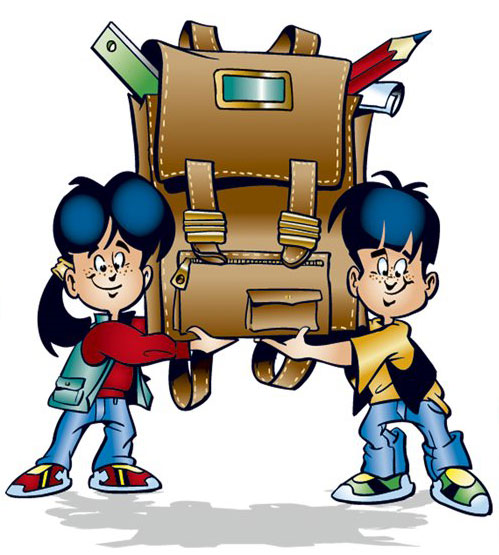 Remember!
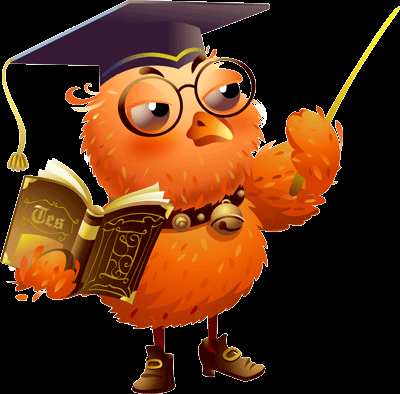 Простое будущее время
            (Future Simple Tense)  
        обозначает действия, которые  совершатся в неопределённом   или    отдалённом будущем.
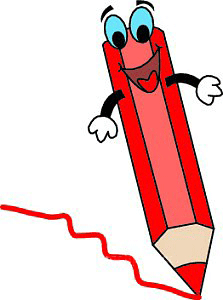 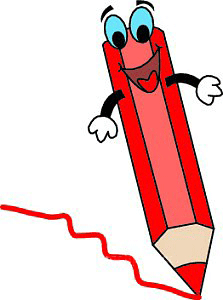 Remember!
Правильно говорить о   
  действиях и     событиях, которые будут   происходить    в    будущем, тебе помогут    вспомогательные глаголы
                SHALL или WILL
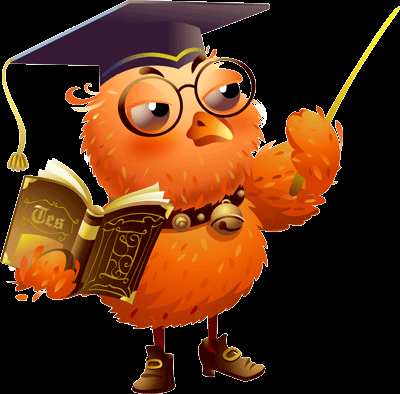 I
We
Skate
shall
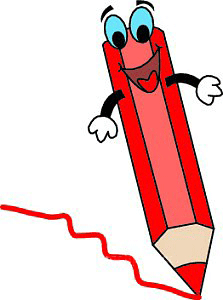 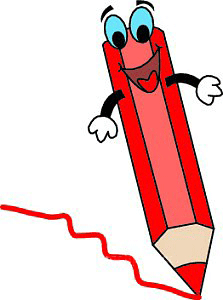 skate
will
He/She/It
 You
They
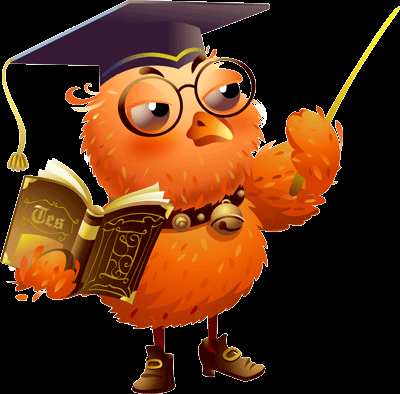 Remember!
В разговорной речи   англичане   употребляют WILL во всех случаях, хотя знают правило про WILL и SHALL!
 
В разговорной речи часто используют сокращение  ‘ll.
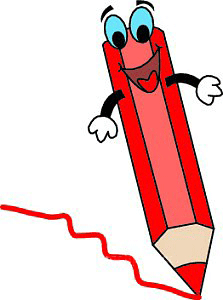 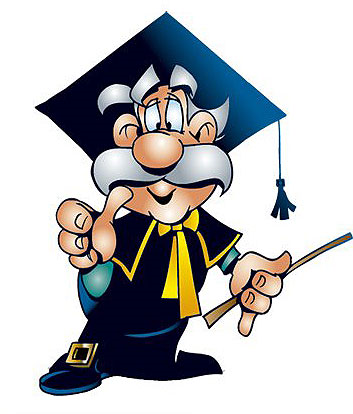 Слова-спутники         будущего времени:
tomorrow - завтра, 
next week – на следующей неделе 
next year- в следующем году    
in two years (...days,...months...) - через два года (...дня,...месяца..) …
Compare:
He will skate.                              .

He will not (won’t) skate.               not       .

Will he skate ?                          ?

Yes, he will.   No, he will not (won’t).
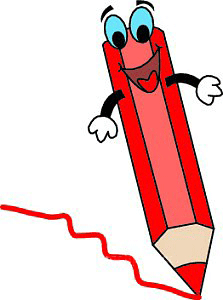 Расскажи одноклассникам, что ты будешь делать завтра. Воспользуйся моделью:
Расспроси друга о том, что он будет делать завтра. Используй модель:
?
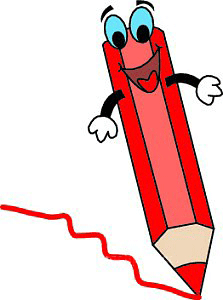 Thank you!
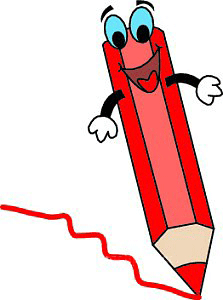